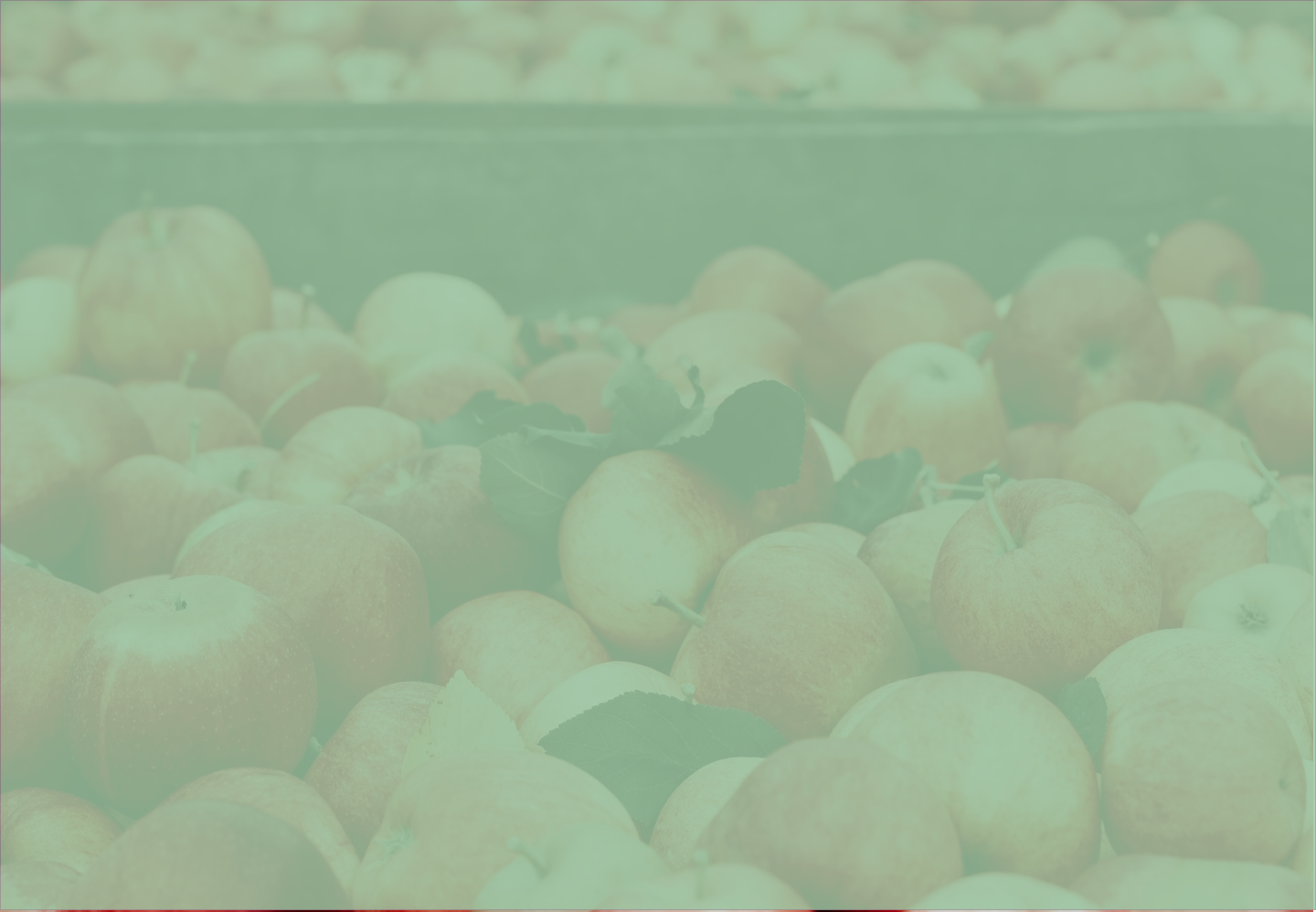 Dr Jan Willem van der Schans, mede oprichter Task Force Korte Keten
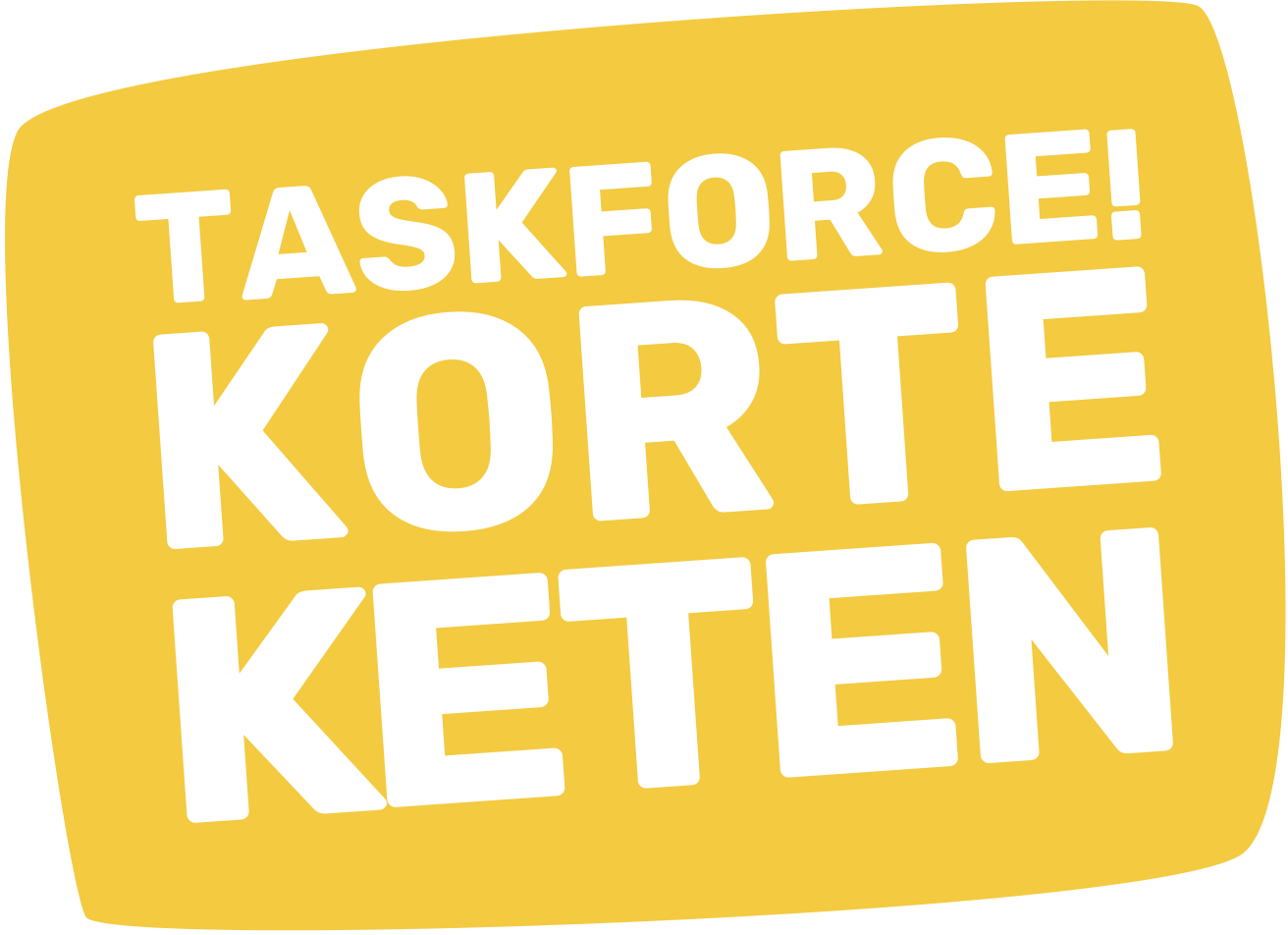 Korte ketens en de rol van locale overheden
VVSG lerend netwerk Korte Keten
Woensdag 28 april 2020
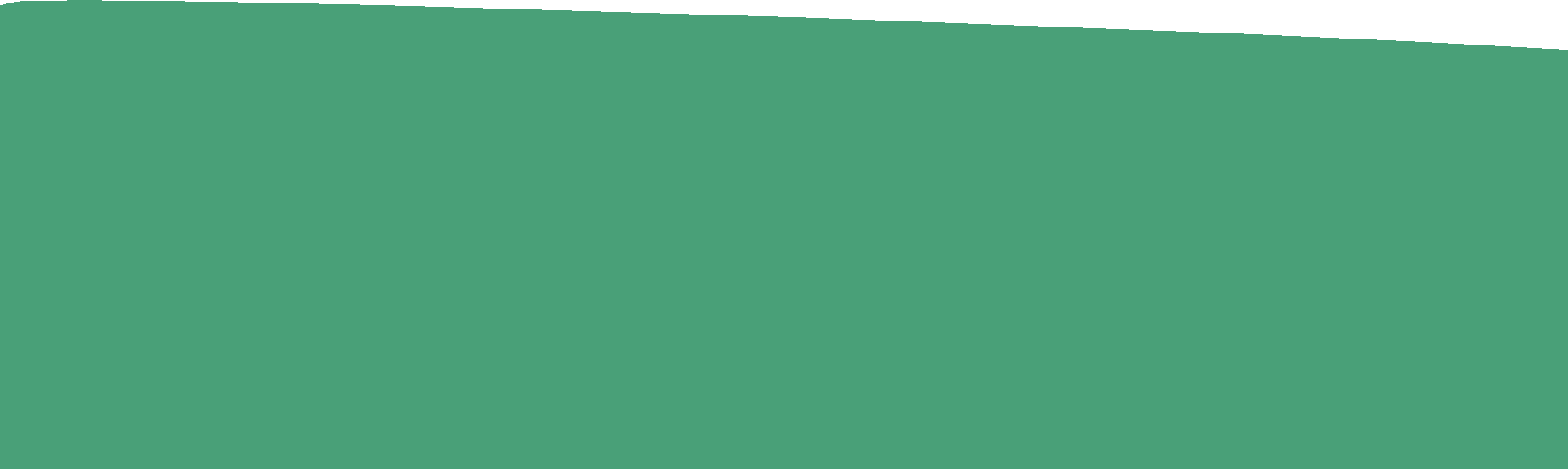 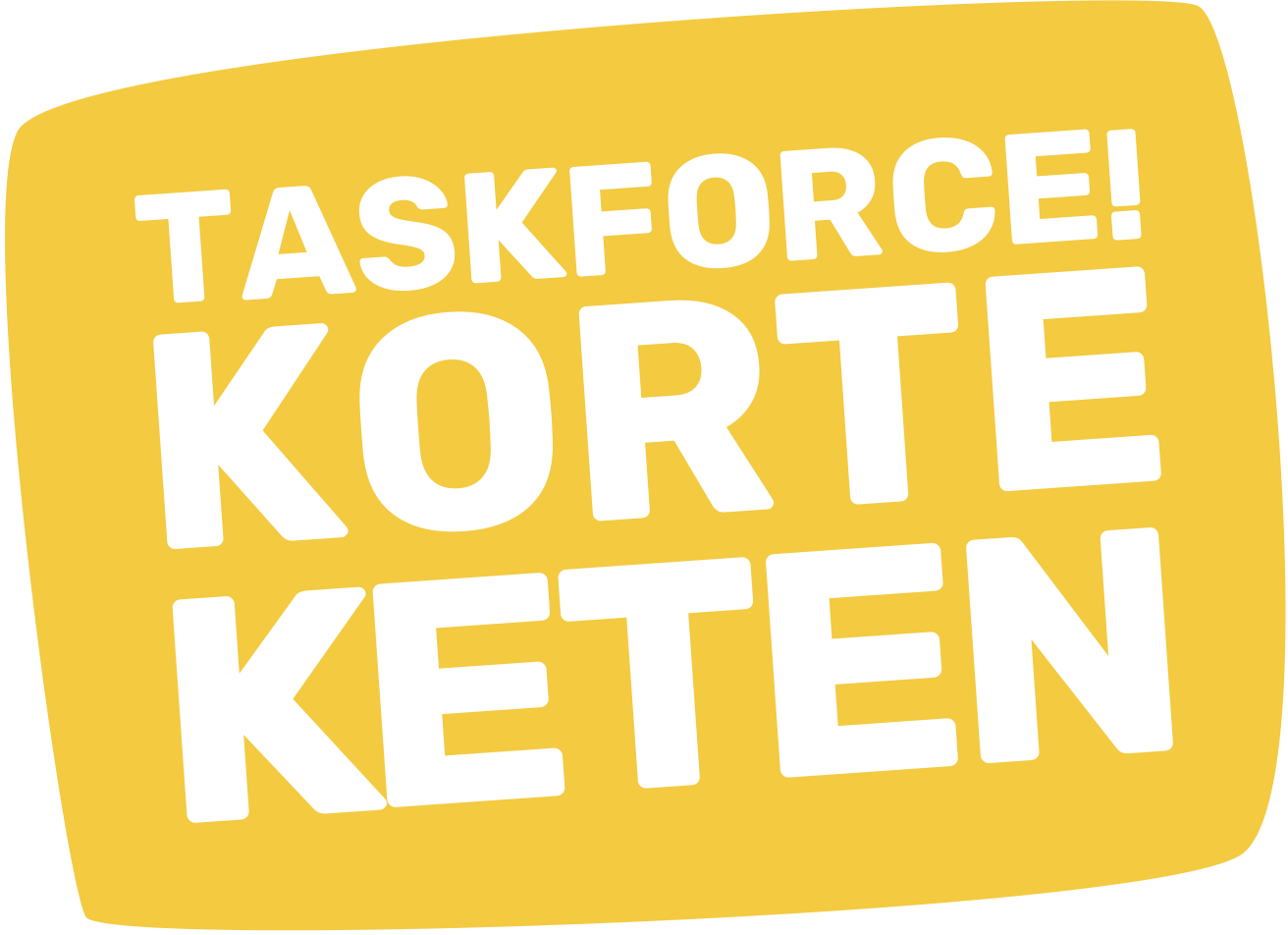 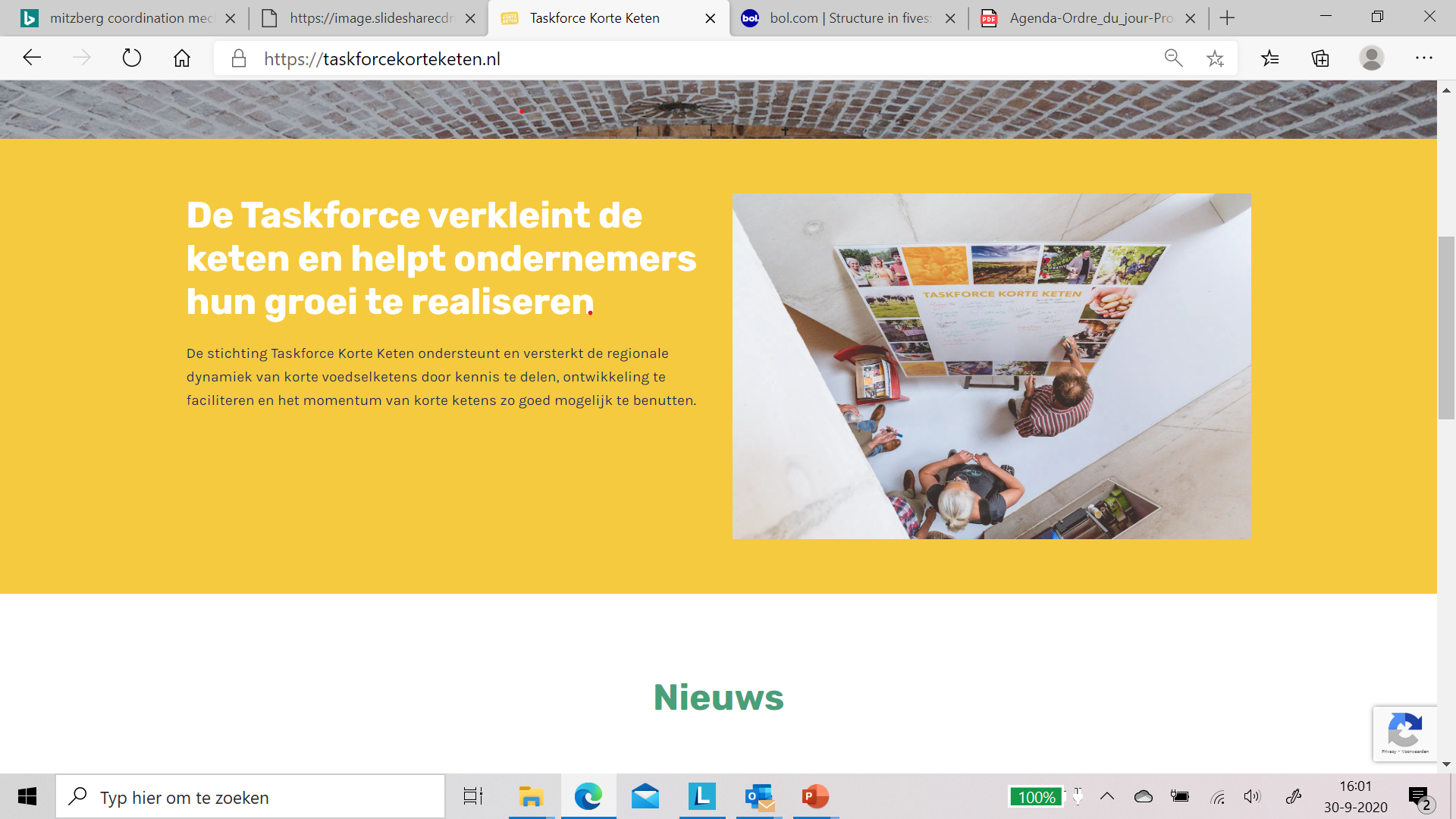 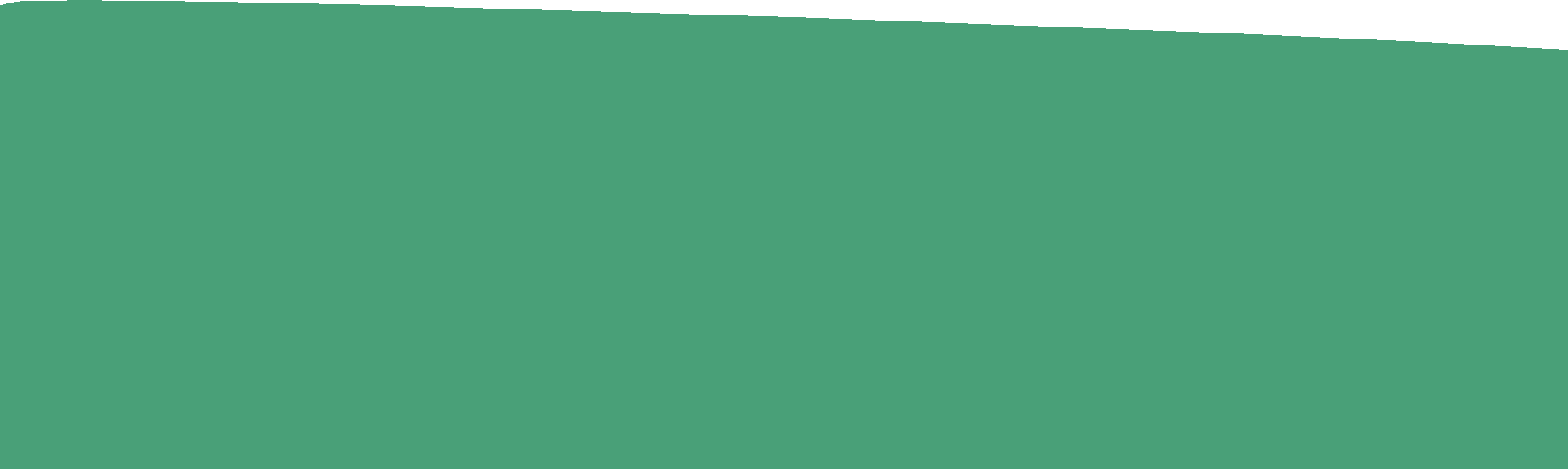 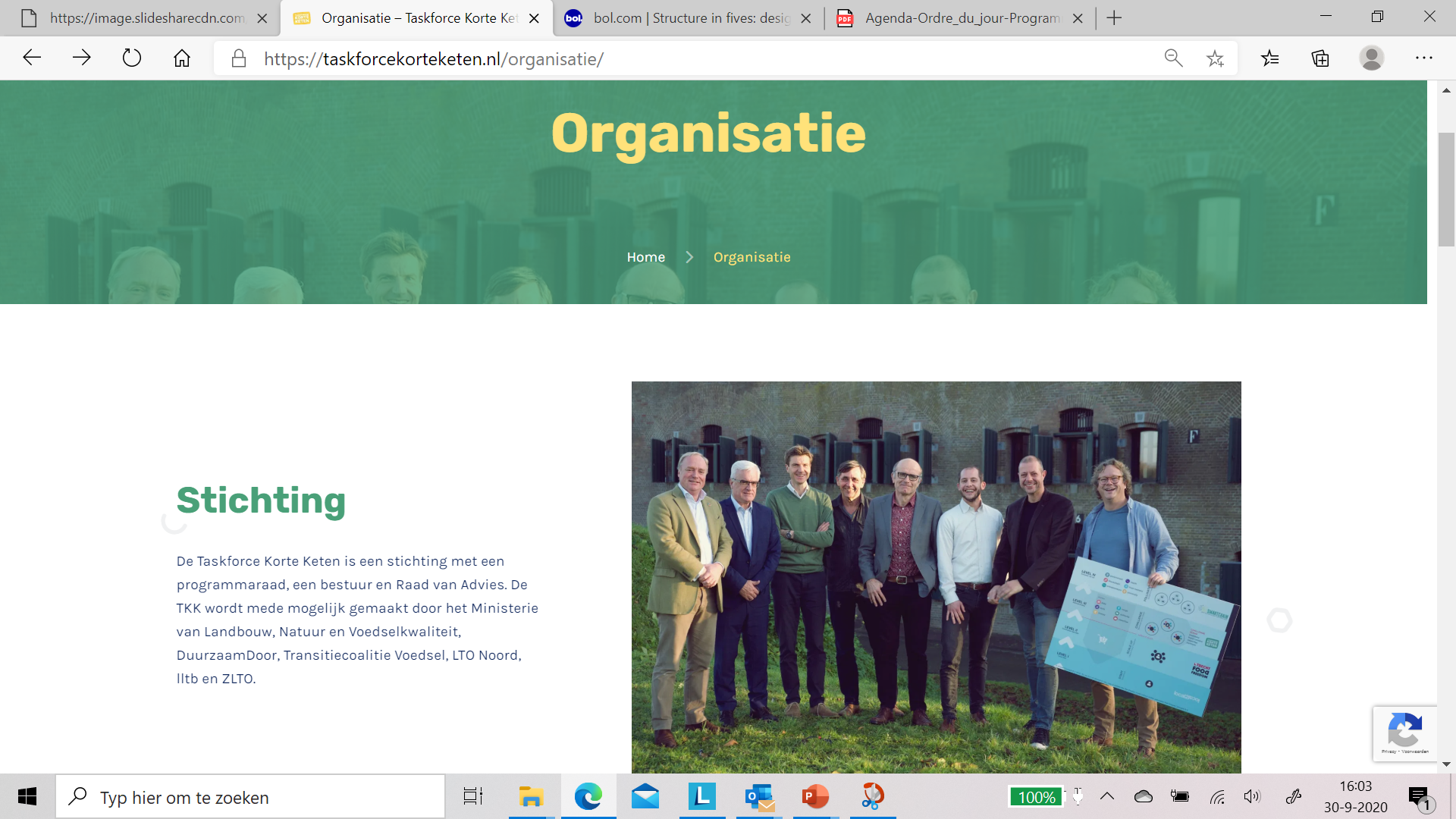 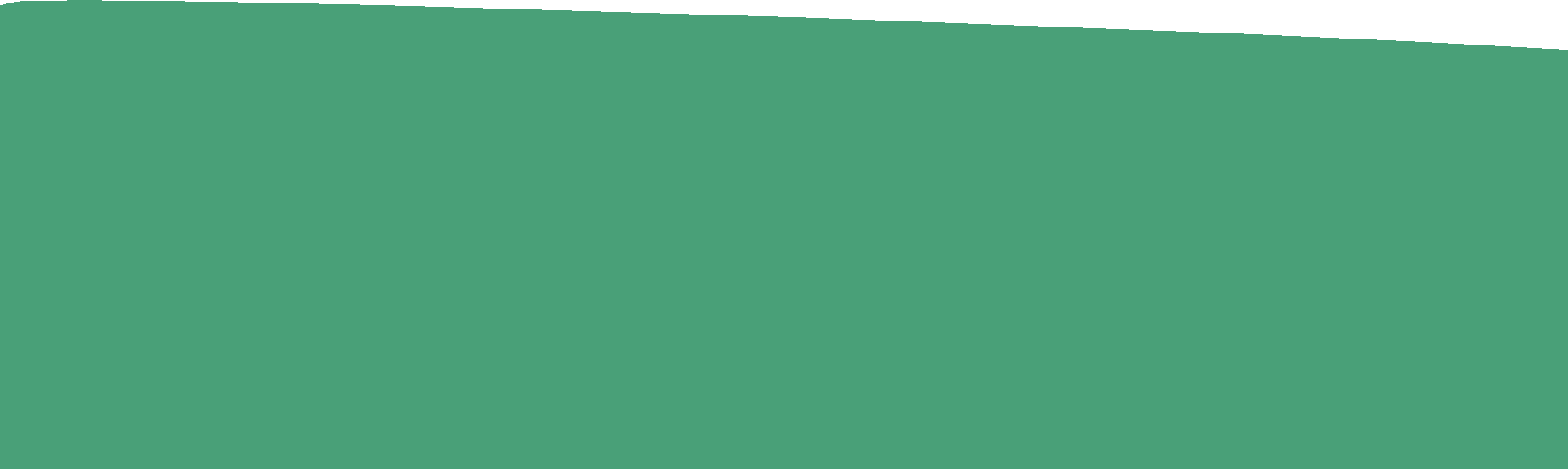 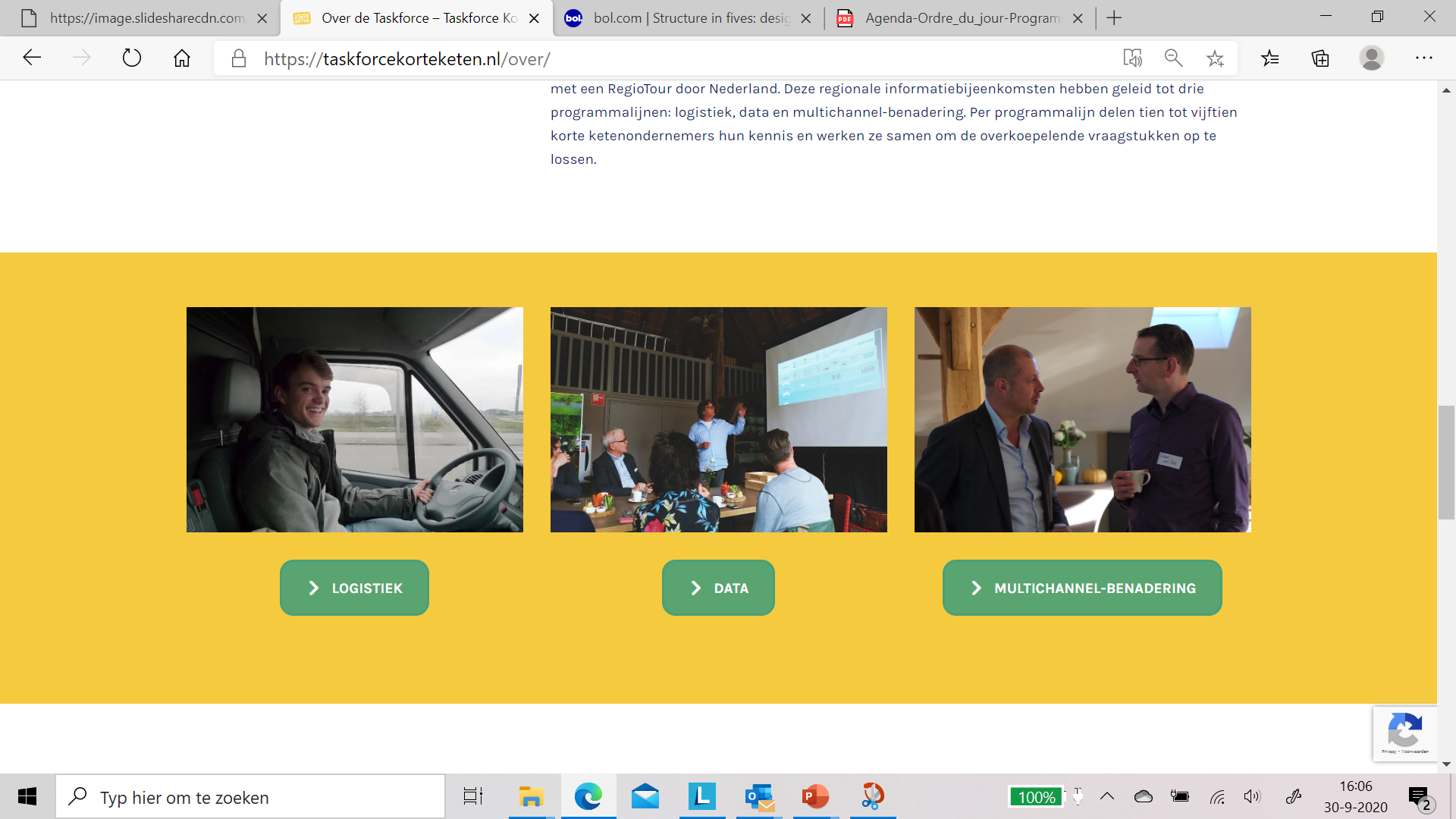 Bundeling
Stadsdistributie
Spreiding van afzetkanalen
Specialisatie
Surveillance society
Evidence based belonen
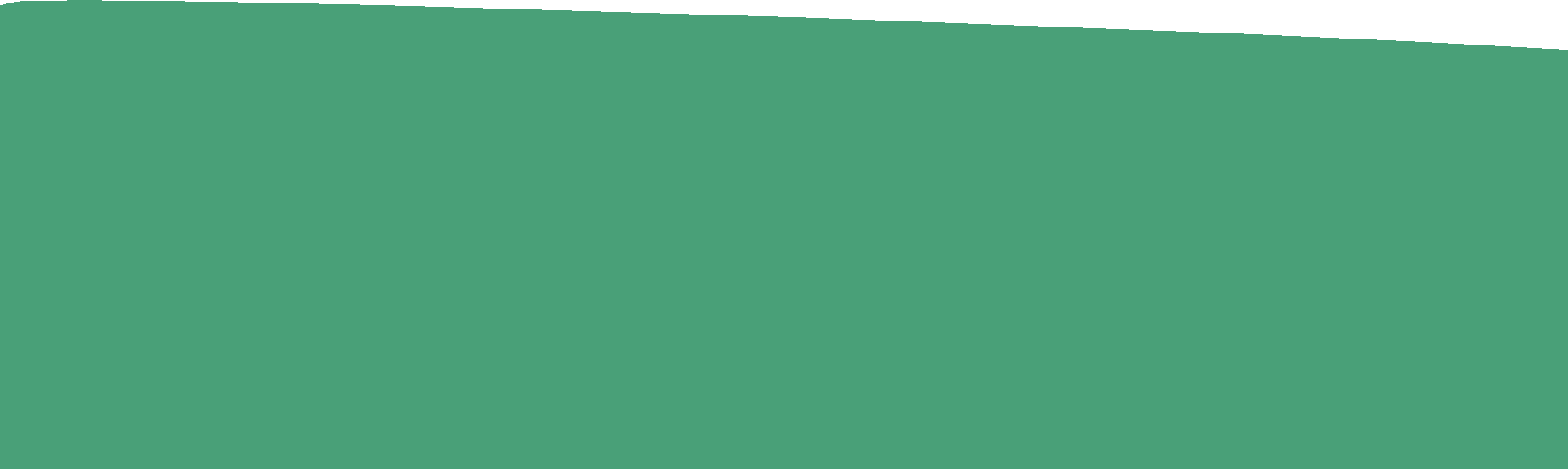 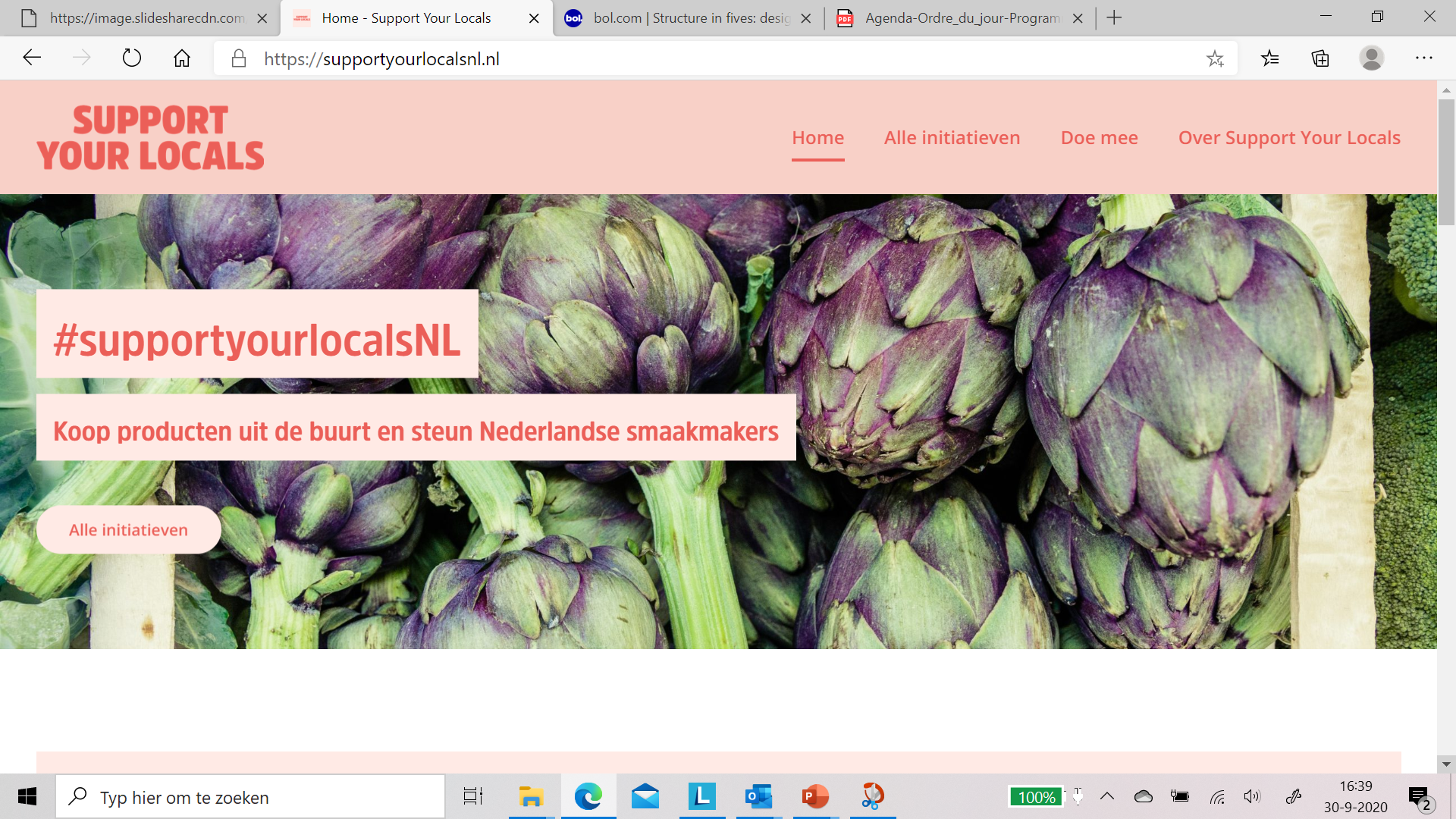 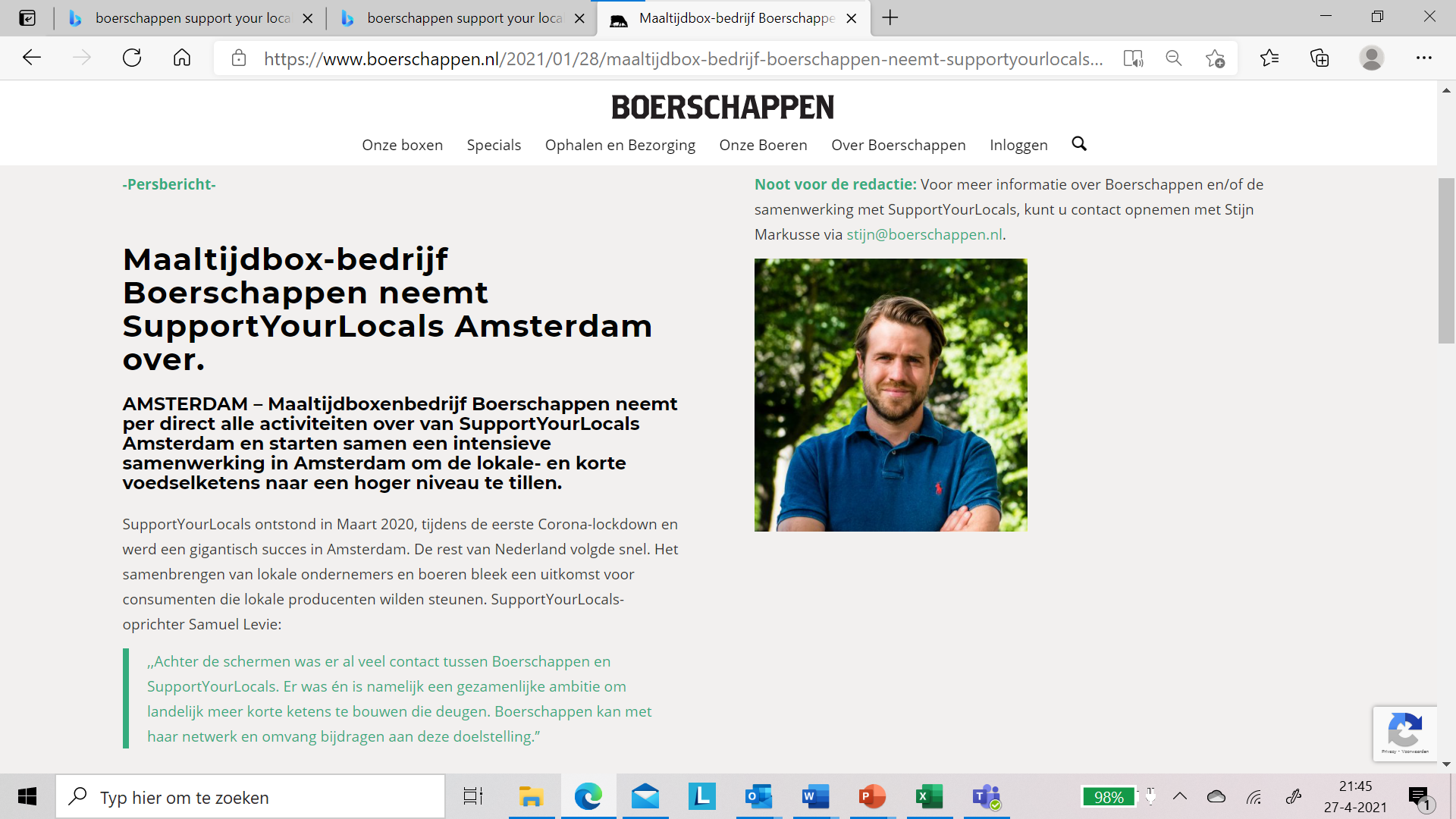 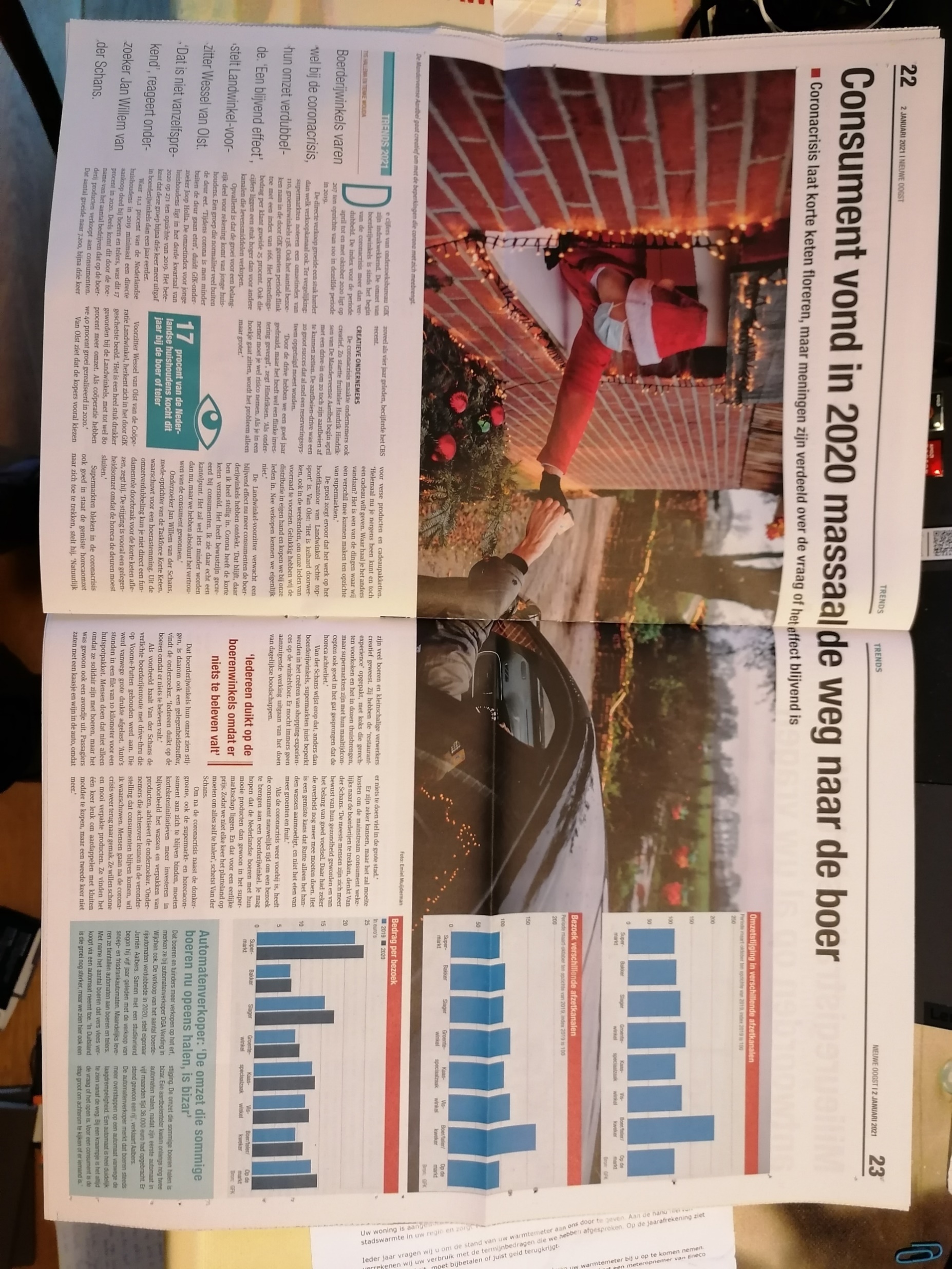 Boerderijwinkels +207%) profiteren het meest van Covid, supermarkten het minst (+110%).

Is dit tijdelijk of weten we dit vast te houden?
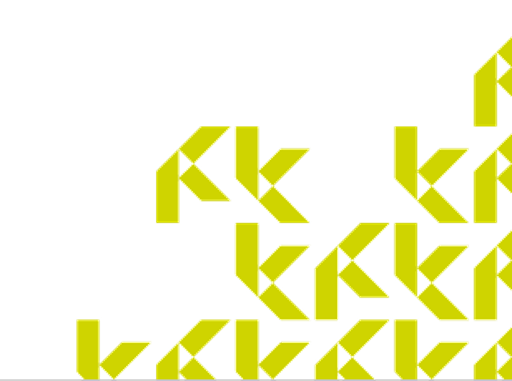 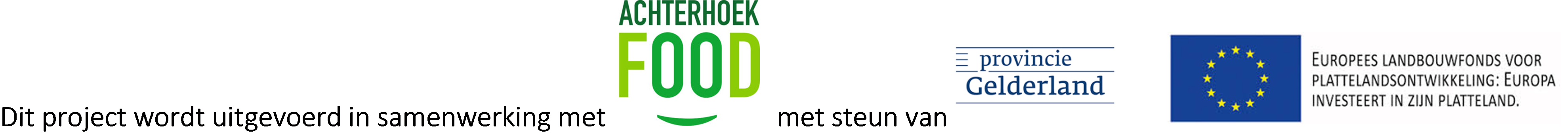 Jan Willem van der Schans
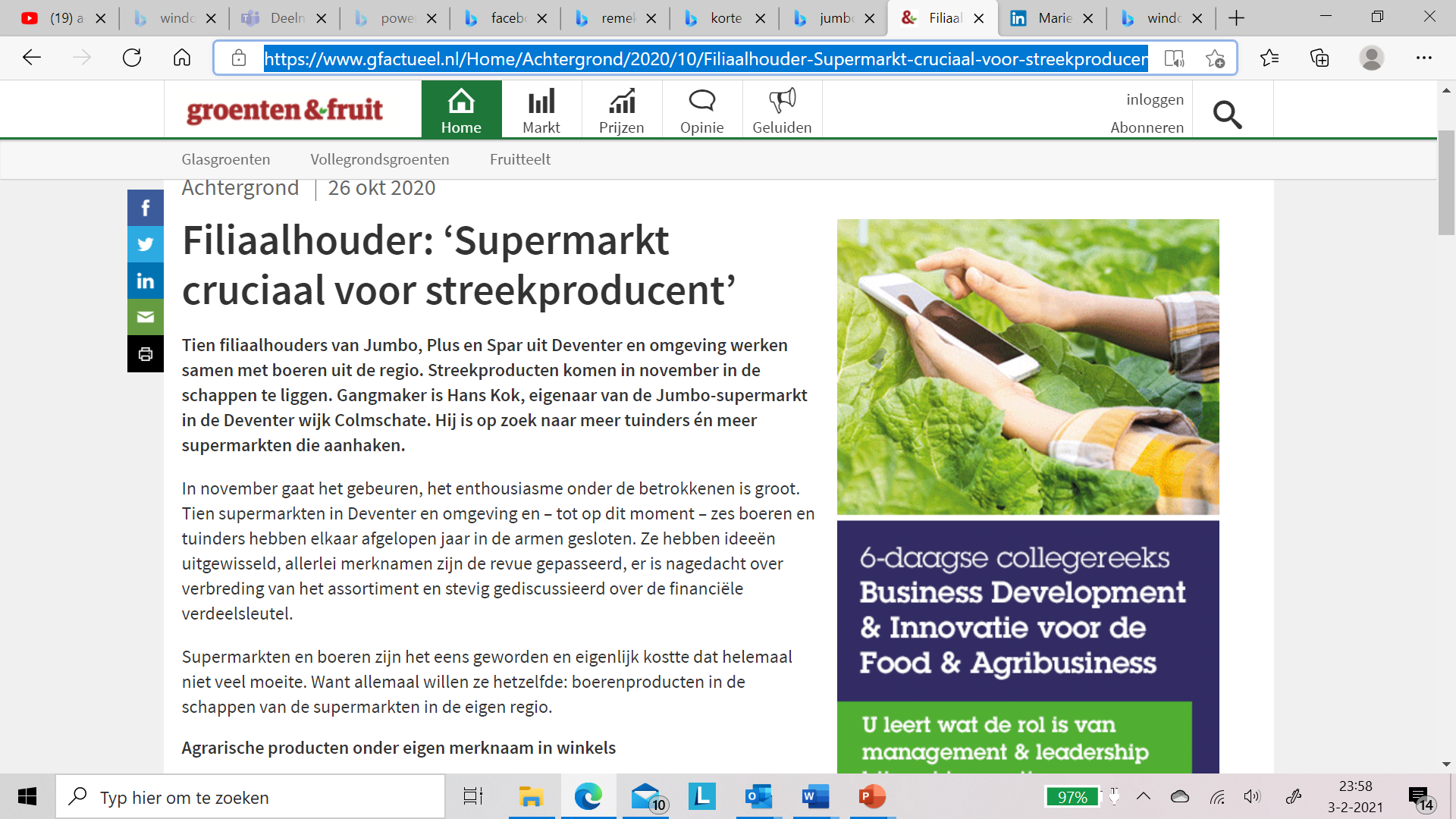 Toegang via formule manager of franchise eigenaar, in plaats van inkoper
[Speaker Notes: https://www.gfactueel.nl/Home/Achtergrond/2020/10/Filiaalhouder-Supermarkt-cruciaal-voor-streekproducent-660255E/]
Locatie en omzet korte keten boeren Gelderland
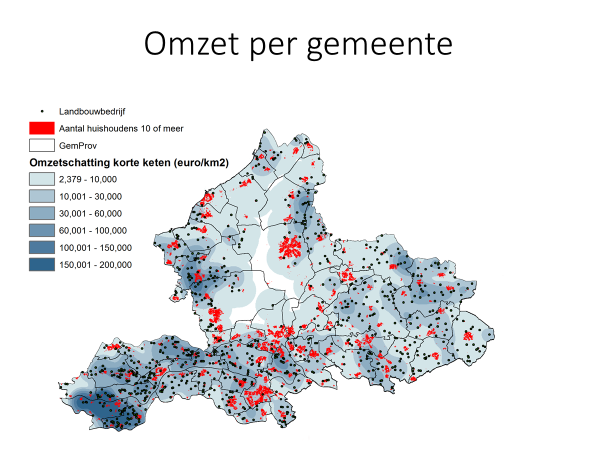 Sectoren met verwerkingstap er tussenminder goed ontwikkeld

Fruit en eieren goed ontwikkeld
10
Droomfonds project Natuur MonumentenNationale Postcode Loterij
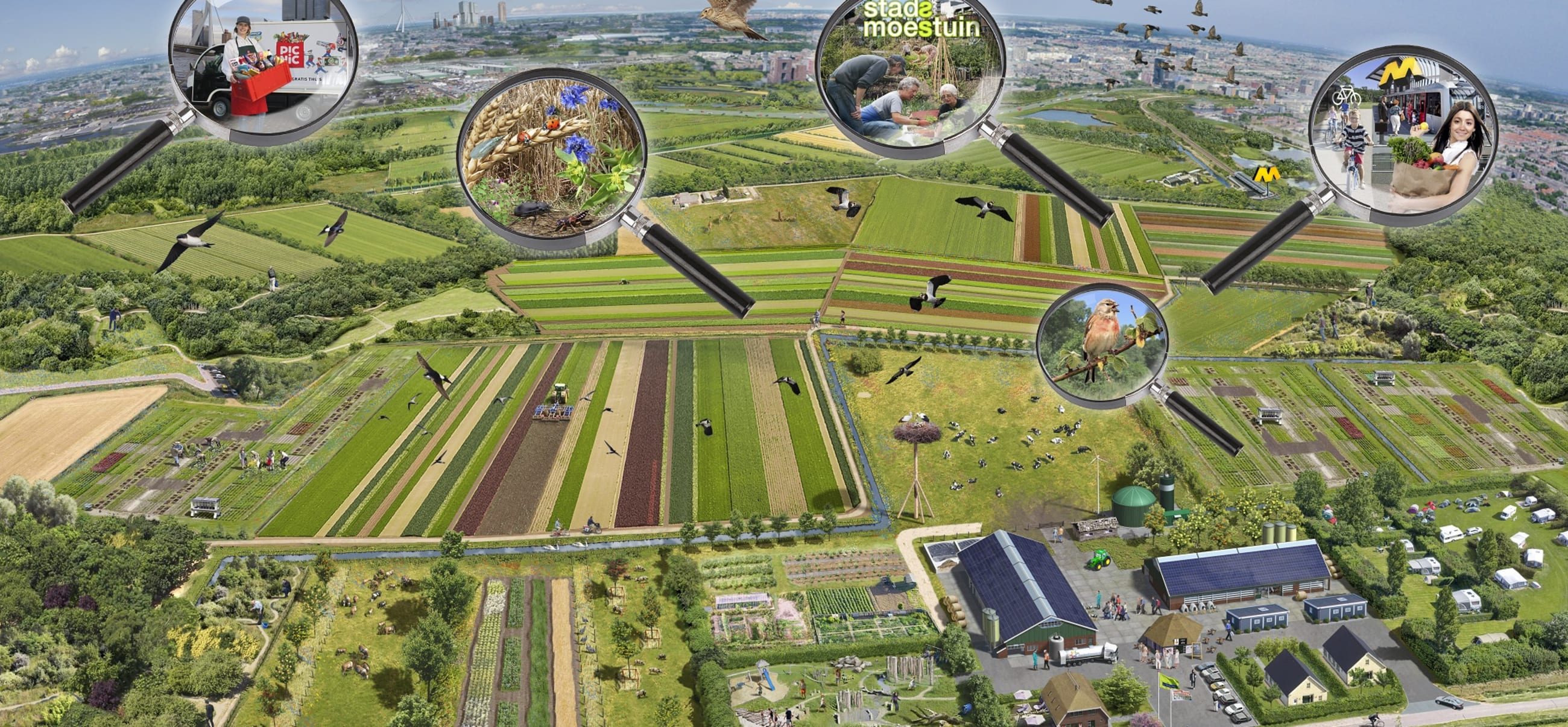 11
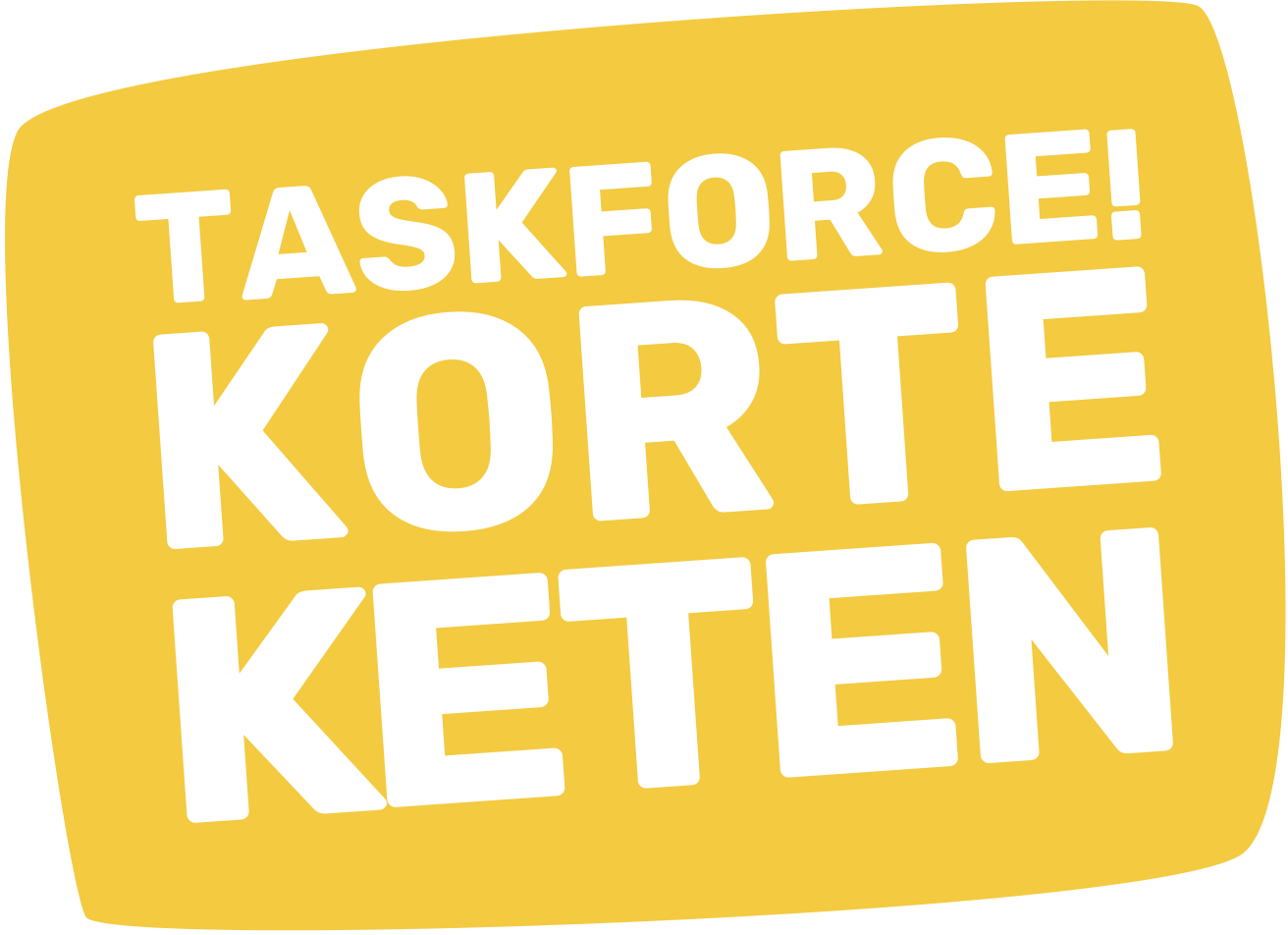 Rol van overheden
Decentrale verwerking en distributie

Toegang tot land (korte keten ondersteunende ruimtelijke ordening)

Vergoedingen ecologische en maatschappelijke diensten

Gezonde voedsel omgeving
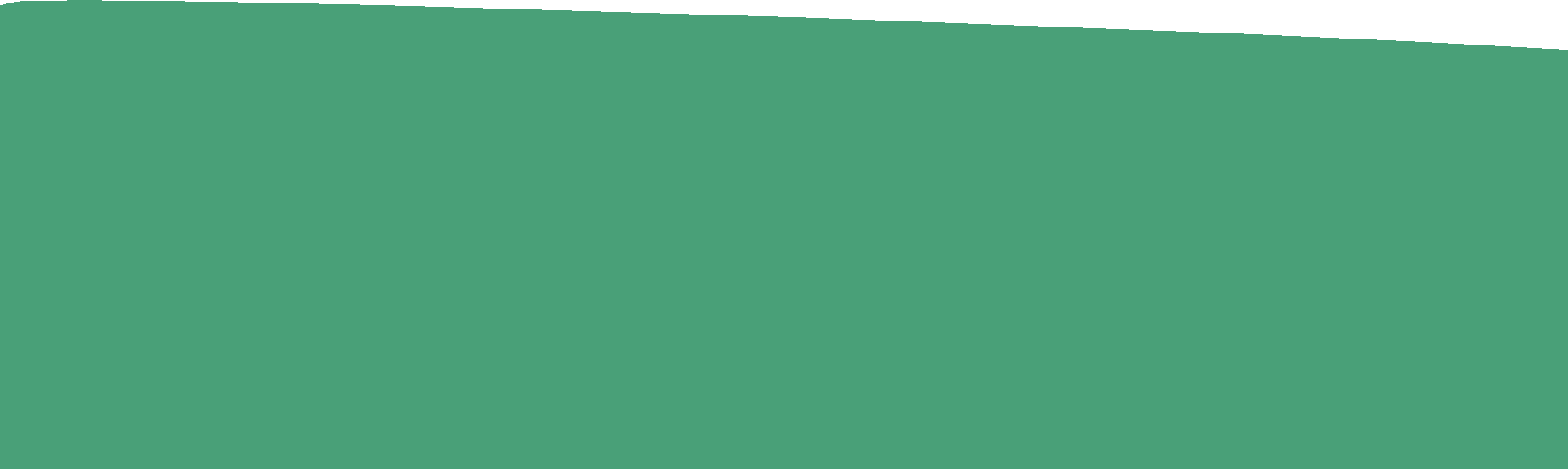 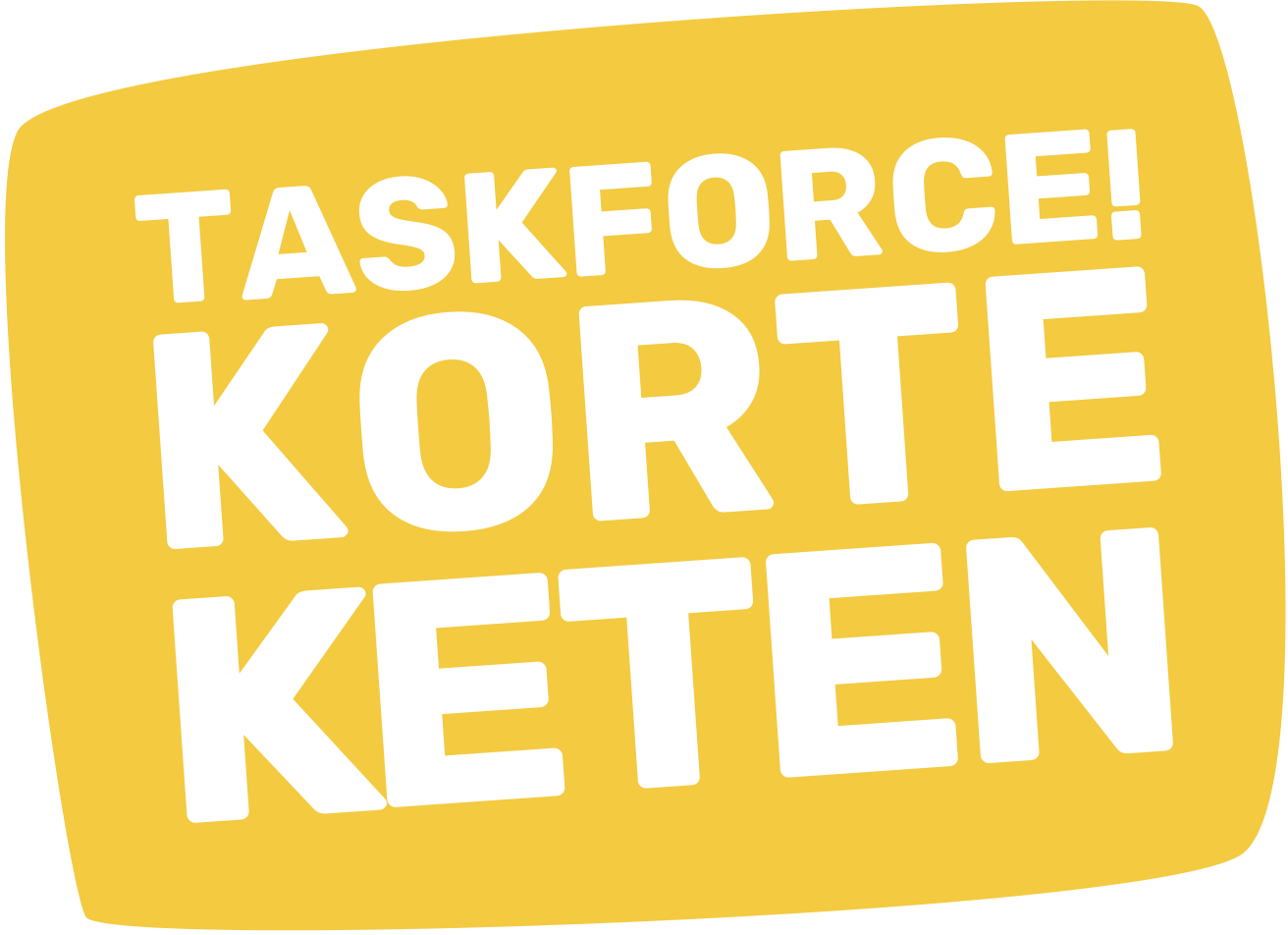 Vragen
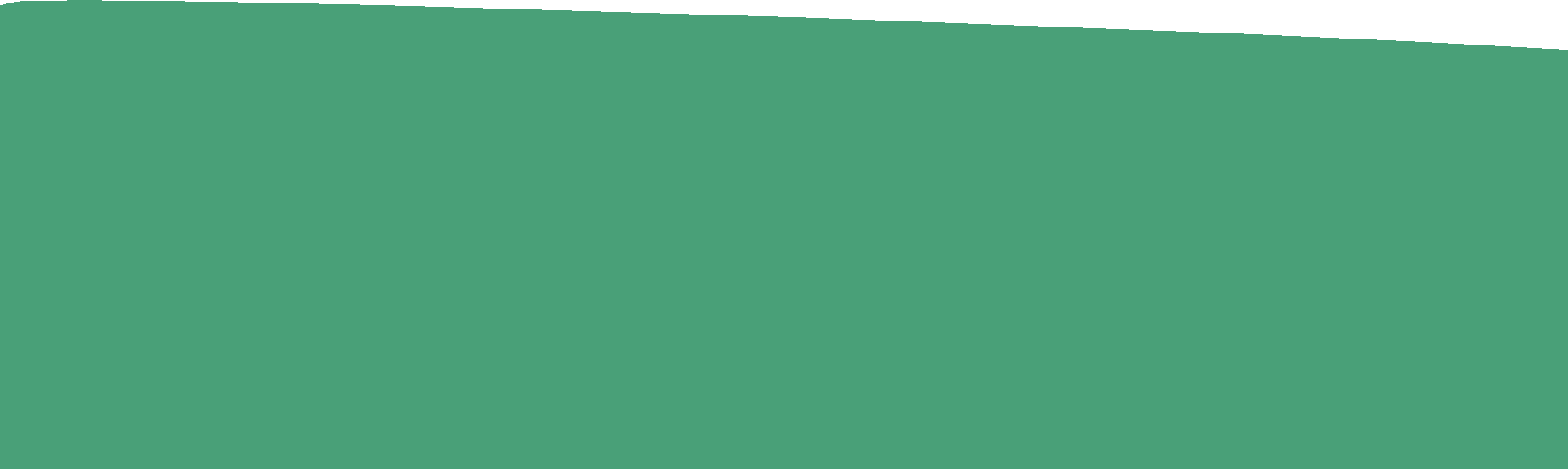